Stamkunders behov av tjänster på Viking Line M/S Amorella
Katri Virkkala
Examensarbetspresentation
17.11.2011
Innehåll
Syftet & avgränsningar
Tjänstekoncept & konsumentbeteende
Företagspresentation
Tjänstekonceptet på M/S Amorella
Val av metod
Presentation av resultat och analys
Resevanor
Tjänsterna ombord
Slutsats
Sammanfattning
Syftet
Identifiera ifall stamkunders behov av tjänster ombord på M/S Amorella går ihop med det nuvarande tjänsteutbudet ombord.
Finna tjänsters utvecklingsbehov i det nuvarande tjänstekonceptet ombord på M/S Amorella utifrån passagerarnas konsumentbeteende.

Undersökningsfråga:
	Motsvarar det nuvarande stödtjänsterna ombord på M/S Amorella stamkunders behov och finns det behov av tjänsteutveckling?
Avgränsningar
Viking Lines M/S Amorella fartyg
Undersökningen utfördes bland stamkunder
Stödtjänster ombord
Restaurang, shopping, underhållning, bastu & välmående samt bio
Tjänstekoncept & konsumentbeteende
Konsumentbeteende är processer som berör individer och grupper att göra beslut för att tillfredställa deras behov och önskningar.

 Bakom varje köp finns ett behov eller önskning. (Need & Wants)

 Företag finns för att tillfredställa behov och önskningar!
Källa: C. Grönroos (2003). Marknadsföring i tjänsteföretag.
Tjänster ombord på M/S Amorella
M/S Amorellas kundgrupp
Mestadels finska resenärer

 Ruttpassagerare, dagkryssare & helkryssare  andel varierar beroende på veckodag och säsong.

 Pensionärer måndagar till onsdagar
Familjer söndagar
Rutt passagerare, dagkryssare & helkryssare
Val av metod
Intervjuerna
Kvalitativa intervjuer
Öka informationsvärdet, skapa grund för djupare förståelse för det som skall studeras.

Intervjuerna utfördes 4e april 2011. 
Ålder mellan 23-72 år.
Fyra män & åtta kvinnor
Resultat & AnalysResevanor med Viking Line
Åkte regelbundet med fartyget.
Minst fyra gånger/år, 11 respondenter
Kryssare åkte mer på kryssningar än ruttpassagerare
Kryssare förhöll sig positivare till tjänster  nöjdare!
Dagskryssning vs. 
	helkryssning
Större värde vid 
	helkryssning
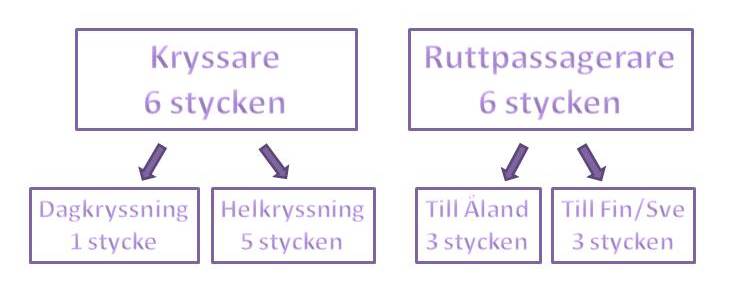 ResevanorPrimära & sekundära behov
Rutt- passagerare

Transportering
Restaurang, Tax Free etc.
M/S Amorella

Transportering
Information, hotell & övrig personal
Restaurang, shopping, underhållning, bastu & välmående samt konferens.
Kryssare

”Ha roligt”
Restaurang, Tax Free etc.
Tjänster ombord på M/S AmorellaRestaurang
Utnyttjades mest och under varje resa.
Varm mat, kaffe med tilltugg och öl.
Varm mat åts i Viking Buffé, Bistro restaurangen Ella’s & a la carte restaurangen Food Garden.
Kaffe och tilltugg i Sea Side Café
Mer värde för pengarna!
Tjänster ombord på M/S AmorellaShopping
Utnyttjades mest  av samtliga under varje resa.
Behov av ett större sortiment eller fler butiker fanns inte.
Nyttan av att handla på Tax Free ifrågasattes.
Specialisering!
Hur ofta man åkte påverkade hur mycket man handlade.
Rutt passagerare till Åland hade ett mindre behov.
Tjänster ombord på M/S AmorellaUnderhållning
Tillräckligt och varierande.
Förnyelse av underhållningsutbudet!
Svenska passagerare
Idag inriktad på den finska marknaden
Nytt program  lockar att delta!
Kryssningsprogrammets tidtabell
Tjänster ombord på M/S AmorellaBastu & välmående
Mest uppmärksamhet!
Hälften besökte bastuavdelningen någon gång
Helkryssare, ruttpassagerare till Finland/ Sverige
Tidskrävande!  motivation?
Sociala faktorer påverkade behovet (sällskap)
Kulturella faktorer påverkade behovet
Tjänster ombord på M/S AmorellaÖvriga tjänster
Två respondenter ansåg att det inte finns behov av ytterligare tjänster.
Tio respondenter hade någon typ av tjänst eller service som de helt saknade ombord.
Gym
Avskilt utrymme för datorer
Barberare, behandlingar & massage. 

Hur stort behovet är?
     Lönsamhet?
Sammanfattning
Undersöka stamkunders sekundära behov av tjänster ombord på M/S Amorella och kolla ifall de motsvarar fartygets tjänstekoncept.
Finns det behov av tjänsteutveckling?

Behovet av stödtjänster stämde ihop med tjänstekonceptet.
Det fanns behov av tjänsteutveckling av samtliga stödtjänster.
Materialisering 
Förnyelse av tjänstens innehåll  skapar mer värde!
Helt nya tjänstekoncept uppenbara inte tydligt
Gym, barberare och behandlingar samt utrymme för dator användning.

Bättre förståelse för stamkunders behov samt gett en inblick i hur tjänster skulle kunna göras mer attraktiva.
Tusen Tack!
Ställ gärna frågor 